Copyright, 1996 © Dale Carnegie & Associates, Inc.
2019-20 Publication Budget   Red Bluff Joint Union High School DistrictJune 20, 2019
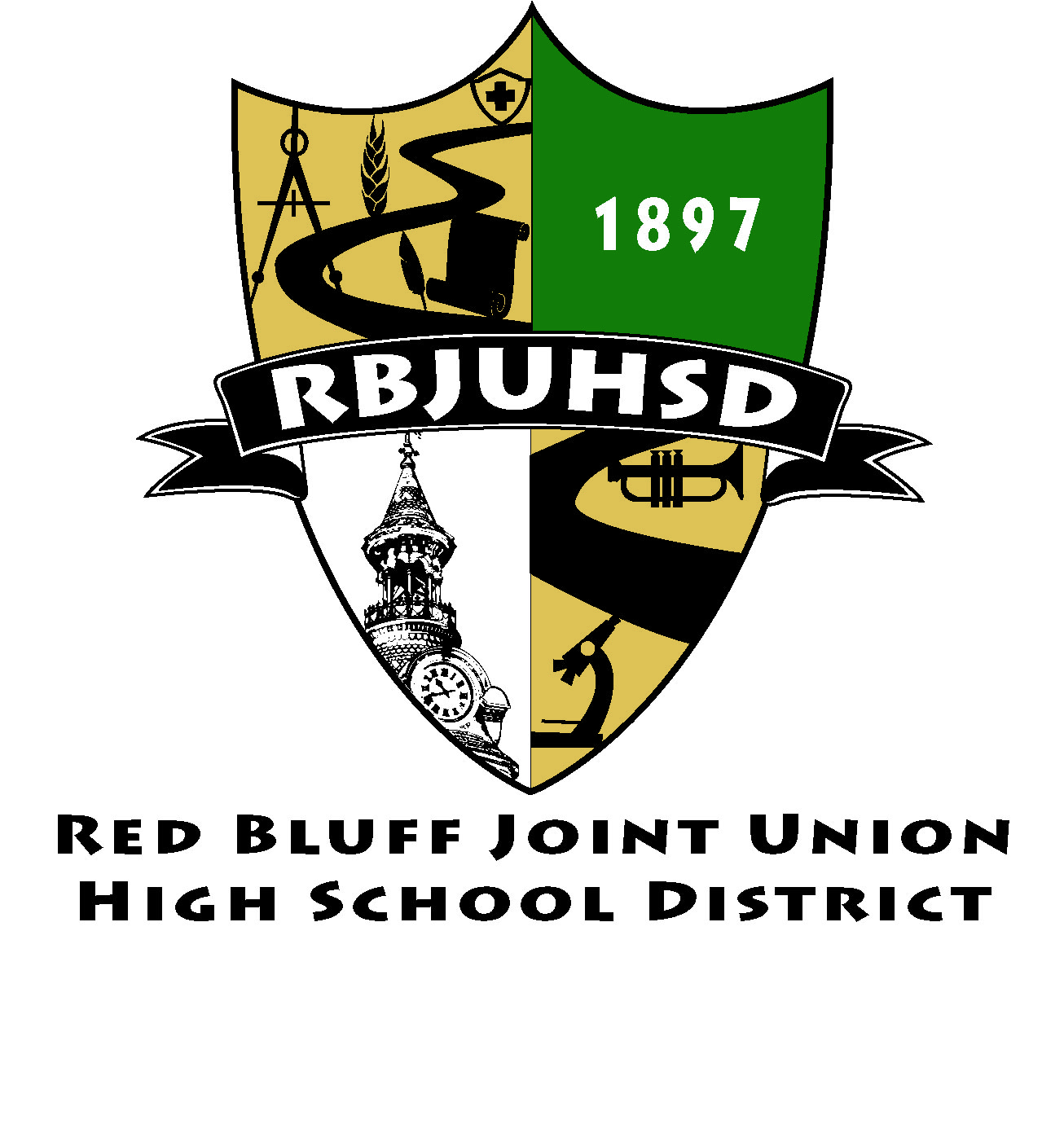 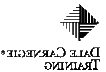 Introduction
District Funds
Financial Reporting
May Revise
LCAP/MPP
CBEDS/Enrollment
Average Daily Attendance
Revenues
Expenditures
Multi-Year Projections
Ending Fund Balance
Upcoming Events
District Funds
Fund 01 – General Operating
Fund 13 – Cafeteria 
Fund 14 – Deferred Maintenance
Fund 15 – Transportation
Fund 21 – Bond
Fund 25 – Developer Fee
Fund 35 – School Facility
Fund 40 – Capital Outlay
Fund 51 – Bond Redemption
Fund 71 – Retiree Benefits
Financial Reporting Periods
Adopted budget - by June 30th of each year

First interim – data as of October 31st

Second interim – data as of January 31st

Unaudited actuals – closing the books as of June 30th of each year
May Revise for 2019-20
Governor Newsom maintains his “California for All” vision
“To make the California Dream available to all, our state must be fiscally sound.  The State budget lays a strong financial foundation for our state by eliminating debts, expanding the rainy-day fund and paying down our unfunded liabilities.”
LCFF
State’s Reserves
CalSTRS/PERS
LCFF funding flattens and COLA only years – 3.26% for 2019-20
Funding to reduce employers’ share of the unfunded liability
Additional funds into the Rainy Day Fund
Implications for Education Funding
The state continues to signal that the next recession is just around the corner
With COLA only years, districts will continue to face budget challenges as LCFF funding flattens and costs continue to rise
Best way to buffer against uncertainty and protect against future cuts is to build up the districts’ reserves
LCAP/MPP
District budget aligns with Local Control Accountability Plan goals
District budget meets Minimum Proportionality Percentage	

Proportional share of LCFF funds that are required to be spent to increase or improve services for English language learners, low income, and foster youth

14.58% or $2,169,708
LCAP actions
Professional development (instructional strategies, ATE, collaboration, MTSS, etc) 
Staffing an assessment and curriculum coordinator
Counselors/Psychologists
Maintain social/emotional counselor
Emotional Wellness Center
Instructional materials (AP, dual enrolled, on-line a-g, etc )
Staff ELD classroom
AP/Dual-enrolled courses
Special Ed/Core Depts
CTE programs
ACT testing
Achieve 3000
Illuminate to access
Math/Reading Intervention
Academic Success classes
Jump Start
Surveys
A-G courses at ISP
Athlete committed
Facilities
California Basic Education Data System (CBEDS)
The count of students enrolled
		- Counted every year on first Wednesday in October
		- Same date for all districts

Used to calculate revenue
		-  Some restricted programs
		-  Estimates average daily attendance
Enrollment Trend
Enrollment/ADA Assumptions
11
Estimated LCFF Entitlement per ADA
Average Daily Attendance
Funding is not based on enrollment, but rather on the number of days that pupils come to school (Average Daily Attendance—ADA)

Can be funded on current or prior year ADA, whichever is greater

The publication budget is based on 1,549 ADA, which is the projected P-2 ADA for 2019-20
Average Daily Attendance
Calculated three times a year for state reporting

P-1 – attendance as of December 31st

P-2 – attendance as of April 15th 
		    (majority of funding based on)

Annual – attendance through June 30th
Where the Money Comes From
Revenues (District Income)

		-  Local Control Funding Formula (LCFF)
		-  Federal Revenues
		-  Other State Revenues
		-  Other Local Revenues
Local Control Funding Formula
Originally an eight year phase in process started in 2013-14 projected to be completed in 2020-21

Reached full implementation in 2018-19

Restoration of K-12 funding that was being received in 2007-08 prior to the great recession

Three components of the LCFF formula
Local Control Funding Formula
Three components of the formula
Base Grant
Supplemental Grant
Concentration Grant

Base Grant –
Varies per grade level
Absorbed numerous categorical funding programs
Based on ADA
Local Control Funding Formula
Supplemental Grant –
Equal to 20% of the base grant for English language learners, free & reduced priced meal participants, and foster youth
To provide supplemental services, not supplant services already being provided

Concentration Grant -
Equal to 50% of the base grant for those districts where more than 55% of their students are English language learners, free & reduced priced meal participants, and foster youth
$17,359,088
TOTAL TARGET LCFF:
Home-to-School Transportation
12-13 Award Level
Add-ons
Targeted Instructional Improvement Block Grant
$404,920
Concentration Grant*
Unduplicated Pupil Count
English Learners
Low Income
Foster Youth
60%
Supplemental & Concentration
Supplemental Grant
60%
$2,169,708
Grade Span Adjustment
Average Daily Attendance
1,555.00
$14,784,460
Adjusted Base Grant
Base Grant
*Unduplicated Pupil Percentage must be above 55% to receive Concentration Grant funding
l
Total Revenue Summary
Revenue Categories

LCFF                         $17,359,088
Federal Revenues      $1,283,648
State Revenues          $1,486,032
Other Local Rev          $1,250,503
Total Revenues        $21,379,271
Projected REVENUES
Federal revenues decrease in the budget year due to the loss of ASSETS (after school program) and reduced carryover of the Student Support and Academic Enrichment (SSAE) grant. They then continue to decrease in the out years due to the loss of the SSAE grant, REAP, and Title IV.
Other State revenues decrease in the budget year due to the loss of the one-time discretionary funding, Low Performing Students Block Grant, the Classified Professional Development Block Grant, and the reduction in the CTE Incentive Grant funding.  They then decrease in the out years due to the projected loss of CTE Incentive Grant funding.   
Local revenues decrease due to the reduction in Special Ed funding and the loss of local donations
Total Expenditure Summary
Expense Categories

Certificated Salaries	$7,803,204
Classified Salaries	$2,958,516
Mgmt/Supv Salaries	$1,542,820
Employee Benefits	$5,138,744
Books/Supplies	$1,206,260
Services/Operating	$2,025,972
Capital Outlay	$          -0-
Other Outgo		$   253,755
Transfers Out	$   450,000
Total Expenses            $21,379,271
Projected Expenditures
Approximately 80% of school budgets are in employee wages and benefits.  When we develop a preliminary (publication) budget, a substantial amount of time is spent making sure all personnel costs are estimated as close as possible

Approximately 30% of employee costs are contributed to statutory benefits

The remaining expenditures for books, supplies, services and capital outlay make up the remaining 20% of the budget

A 1% variance in our personnel budget amounts to approximately $174,433
Projected Expenditures (Cont’d)
Step & column costs have been included in the budget and both out years
STRS and PERS rate increases are reflected -
		2019-20		2020-21		2021-22
	STRS	18.130%		19.100%		19.100%
	PERS	20.733%		23.600%		24.900%

Materials, supplies, services and operating budgets decrease in the budget year due to the loss of funding sources mentioned previously and then increase in the third year out due to continual cost increases
Other Outgo budgets have increased in all years due to Special Ed cost increases and anticipated contributions to support transportation, cafeteria, deferred maintenance, and capital outlay
Multi-Year Projection
Summarizes revenues and expenditures
		-  Current budget
		-  Projects next two years of budgets
Requirement per AB 1200 & AB 2756
Gives the district a look at what the future holds if all variables remained status quo
MYPs are projections, not forecasts
		-  Projections are the mathematical result of today’s decisions based on a 	   given set of assumptions
		-  Forecasts are predictions for the future
		-  Projections are expected to change as various factors change – they 	   are not predictions
General Fund Multi-Year Projection
Multiyear projection
MYP includes substantial projected enrollment growth based on feeder schools enrollment numbers
Not all additional staffing needs have been budgeted at this time

Budget aligns with the Program Sustainability and Future Reserve Plan, and the LCAP goals and actions

Projects a balanced budget for 2019-20 and a positive ending fund balance growth in the out years
Upcoming
Governor is expected to approve the 2019-20 state budget by June 30, 2019

Work on closing the books for 2018-19

Bring 2018-19 Unaudited Actuals to the September Board meeting for approval

Auditors will be back in October to finalize the closing of the books
Questions?